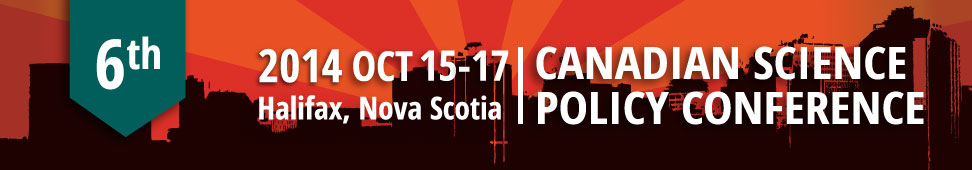 The crucial role of small and medium size universities for advancing Canadian social and economic development
Daniel J. Weeks (Moderator), President and Vice Chancellor, University of Northern British Columbia
Speakers
André Manseau, Dean of Research, Université du Québec en Outaouais
David Cruise Malloy, Vice President Research, University of Regina
Michael Owen, Vice President Research, Innovation & International, University of Ontario Institute of Technology
J. Kevin Vessey, Associate Vice President of Research, Dean of Graduate Studies, and Professor of Biology, Saint Mary’s University
University attainment
Canada’s competitive advantage in university attainment is eroding…
Source: OECD, Education at a Glance 2014, university attainment rates age 25 to 34
Canadian universities
Theme
Small and medium sized universities often have a larger responsibility to their local communities
We often provide significant social, economic, cultural and research contexts for our regions
As a consequence we are often closely engaged with the needs and issues that face our communities … a foundation for relevant policy and economic development
We see ourselves as the universities on the “front line”
Excellence has no address … we question the use of institutional size as a relevant measure of importance and impact
Each speaker will unpack this from their own perspective